Multi-Class Linear Classifiers
Mark Hasegawa-Johnson, 4/2/2020. CC-BY 4.0: You are free to share and adapt these slides if you cite the original.
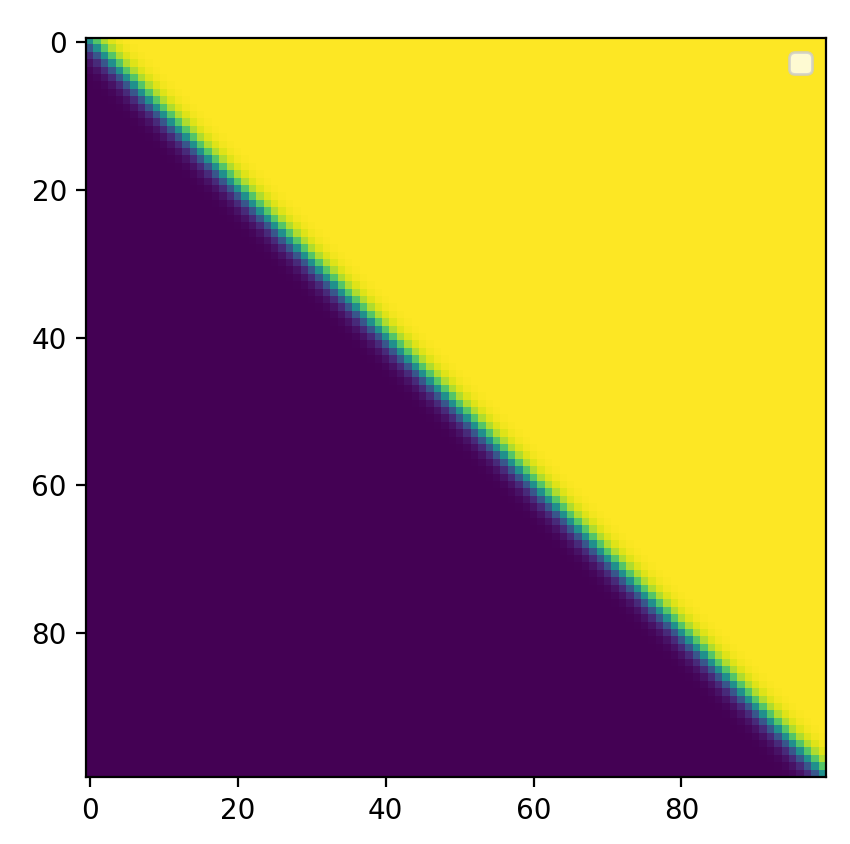 20
40
80
60
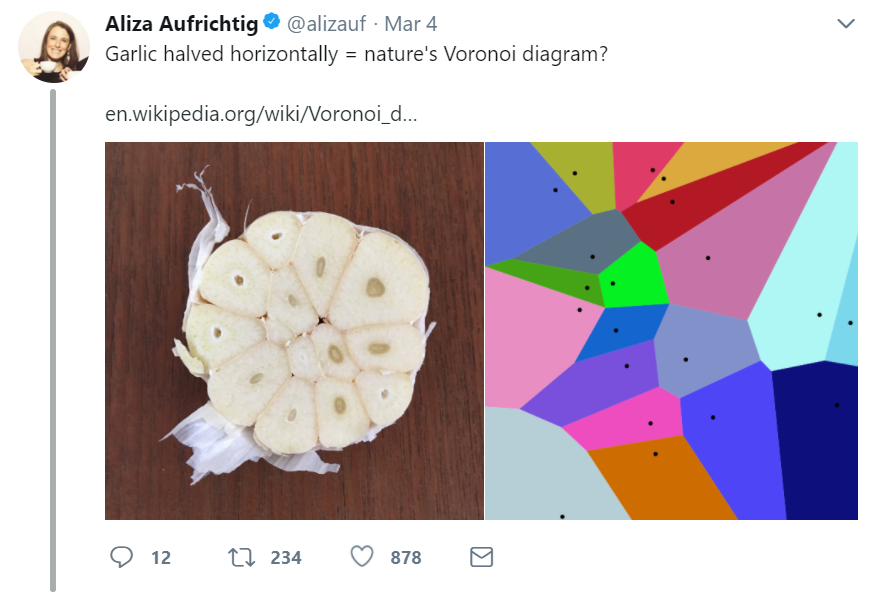 Outline
Multi-Class Perceptron
Testing
Training
Multi-Class Logistic Regression
Testing: softmax function
Training: cross-entropy training criterion
Training: how to differentiate the softmax
Comparing Multi-Class Perceptron and Logistic Regression
Outline
Multi-Class Perceptron
Testing
Training
Multi-Class Logistic Regression
Testing: softmax function
Training: cross-entropy training criterion
Training: how to differentiate the softmax
Comparing Multi-Class Perceptron and Logistic Regression
Review: Two-Class Perceptron
Input
Weights
1
b
x1
w1
Output: sgn(wx)
x2
w2
.
.
.
wD
xD
Review: Two-Class Perceptron
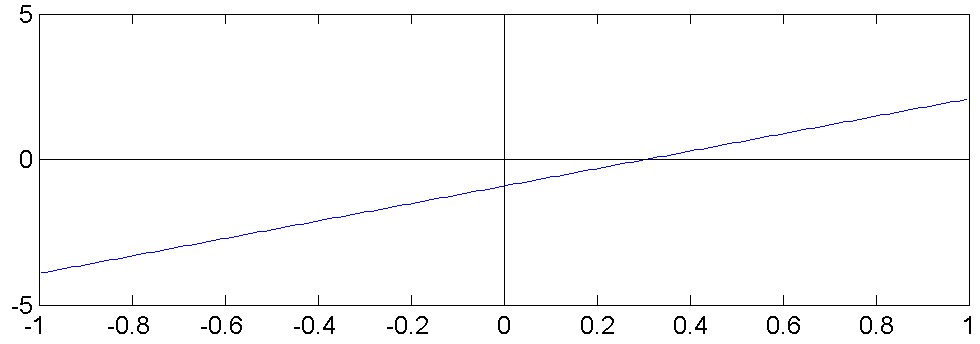 Multi-Class Perceptron
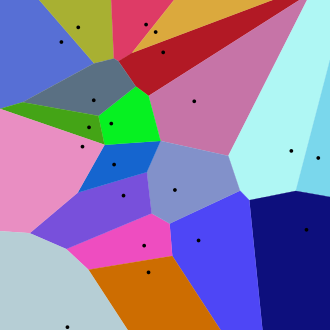 …
…
…
…
…
…
By Balu Ertl - Own work, CC BY-SA 4.0, https://commons.wikimedia.org/w/index.php?curid=38534275
Multi-Class Perceptron
Input
Weights
1
x1
argmax
.
.
.
x2
.
.
.
.
.
.
xD
Outline
Multi-Class Perceptron
Testing
Training
Multi-Class Logistic Regression
Testing: softmax function
Training: cross-entropy training criterion
Training: how to differentiate the softmax
Comparing Multi-Class Perceptron and Logistic Regression
Review: Training a Two-Class Perceptron
Review: Training a Two-Class Perceptron
Training a Multi-Class Perceptron
Outline
Multi-Class Perceptron
Testing
Training
Multi-Class Logistic Regression
Testing: softmax function
Training: cross-entropy training criterion
Training: how to differentiate the softmax
Comparing Multi-Class Perceptron and Logistic Regression
Multi-Class Logistic Regression
Input
Weights
1
x1
softmax
.
.
.
x2
.
.
.
.
.
.
xD
Multi-Class Logistic Regression
Input
Weights
1
x1
softmax
.
.
.
x2
.
.
.
.
.
.
xD
One-Hot Vectors
Classifier output:
softmax vector
Input
Weights
1
x1
softmax
Ground truth:
one-hot vector
.
.
.
x2
.
.
.
.
.
.
xD
One-Hot Vector
Comparing the argmax and the softmax
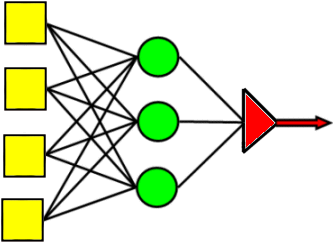 Max
Perceptrons w/ weights wc
Inputs
Comparing the argmax and softmax
20
40
80
60
20
40
60
80
20
40
80
60
Comparing the argmax and softmax
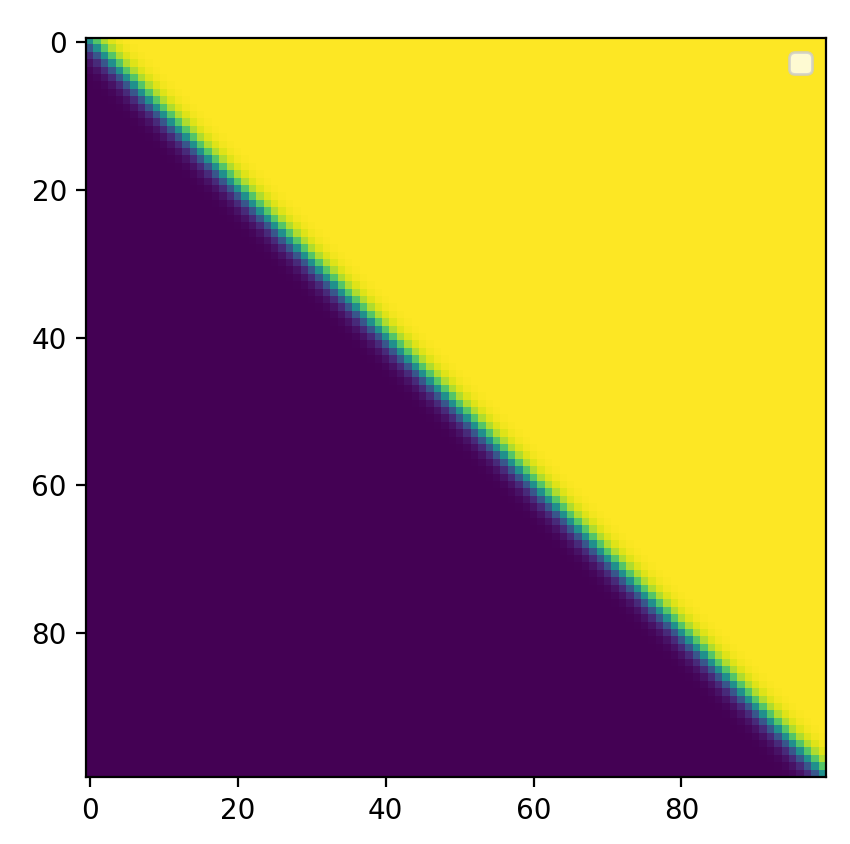 20
40
80
60
Outline
Multi-Class Perceptron
Testing
Training
Multi-Class Logistic Regression
Testing: softmax function
Training: cross-entropy training criterion
Training: how to differentiate the softmax
Comparing Multi-Class Perceptron and Logistic Regression
Training a Softmax Neural Network
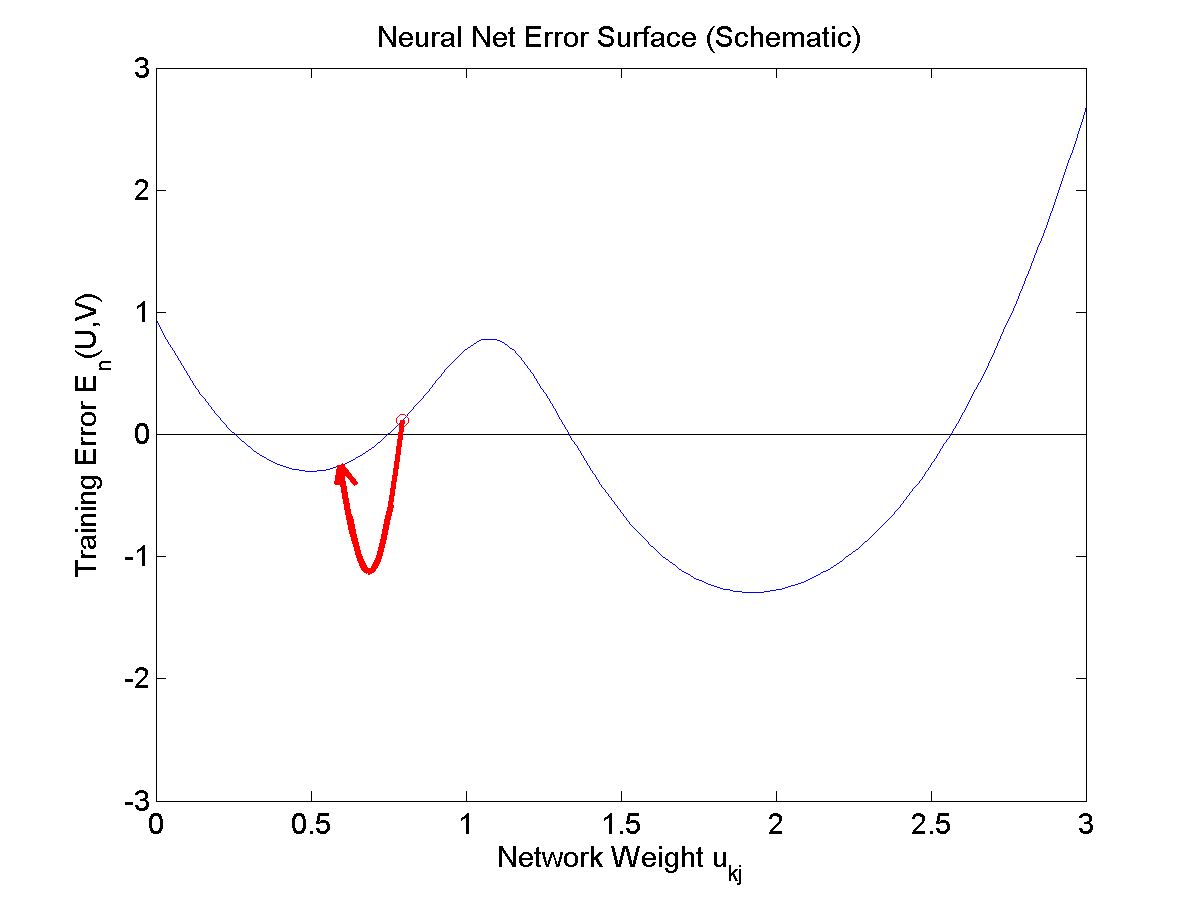 Training: Maximize the probability of the training data
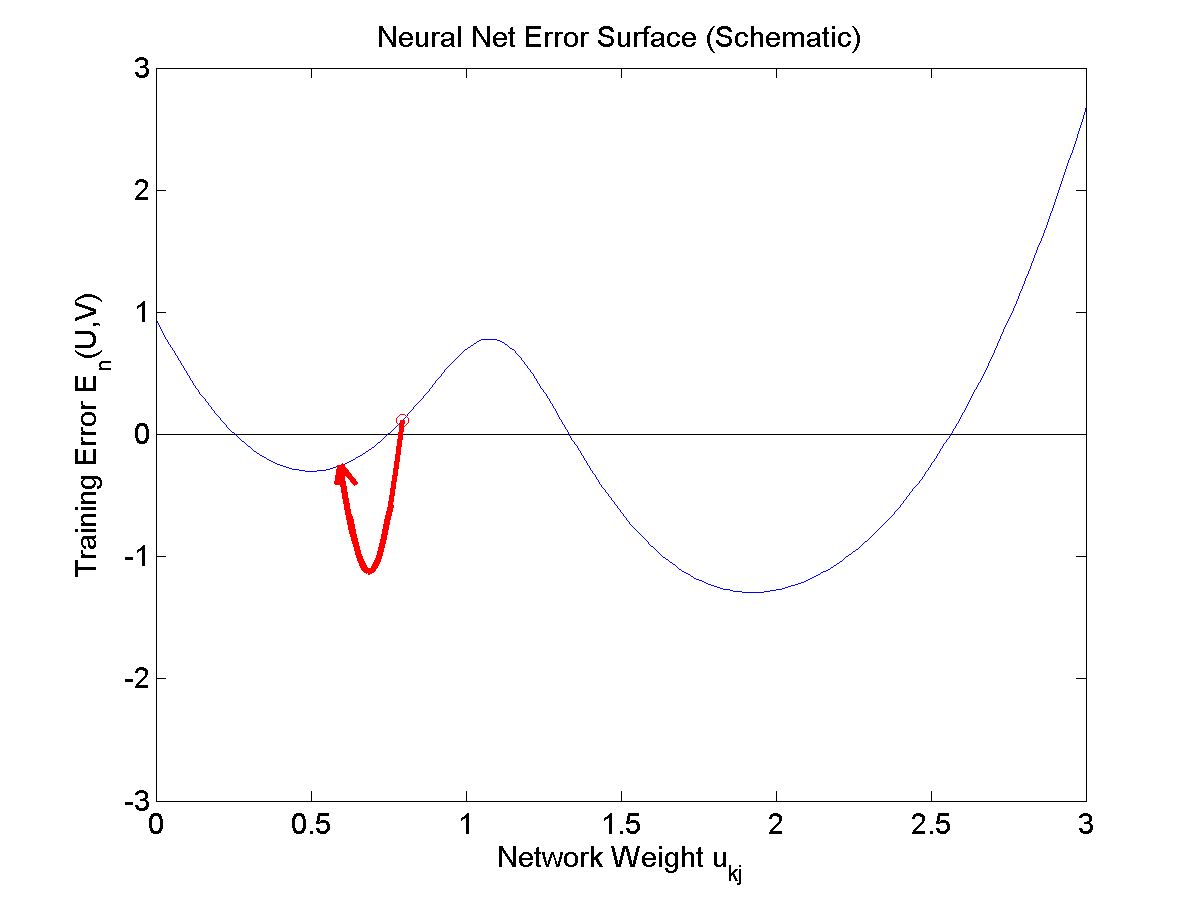 Training: Maximize the probability of the training data
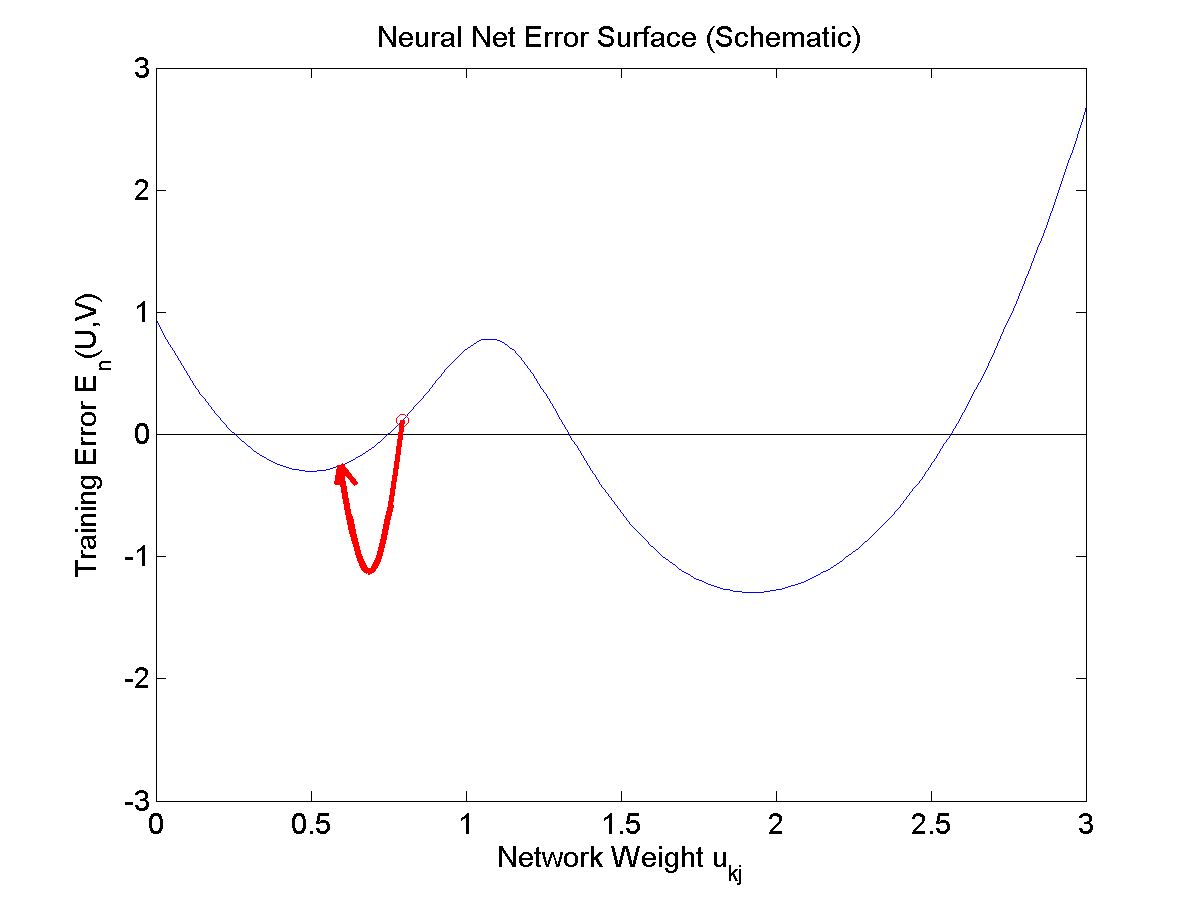 Training: Maximize the probability of the training data
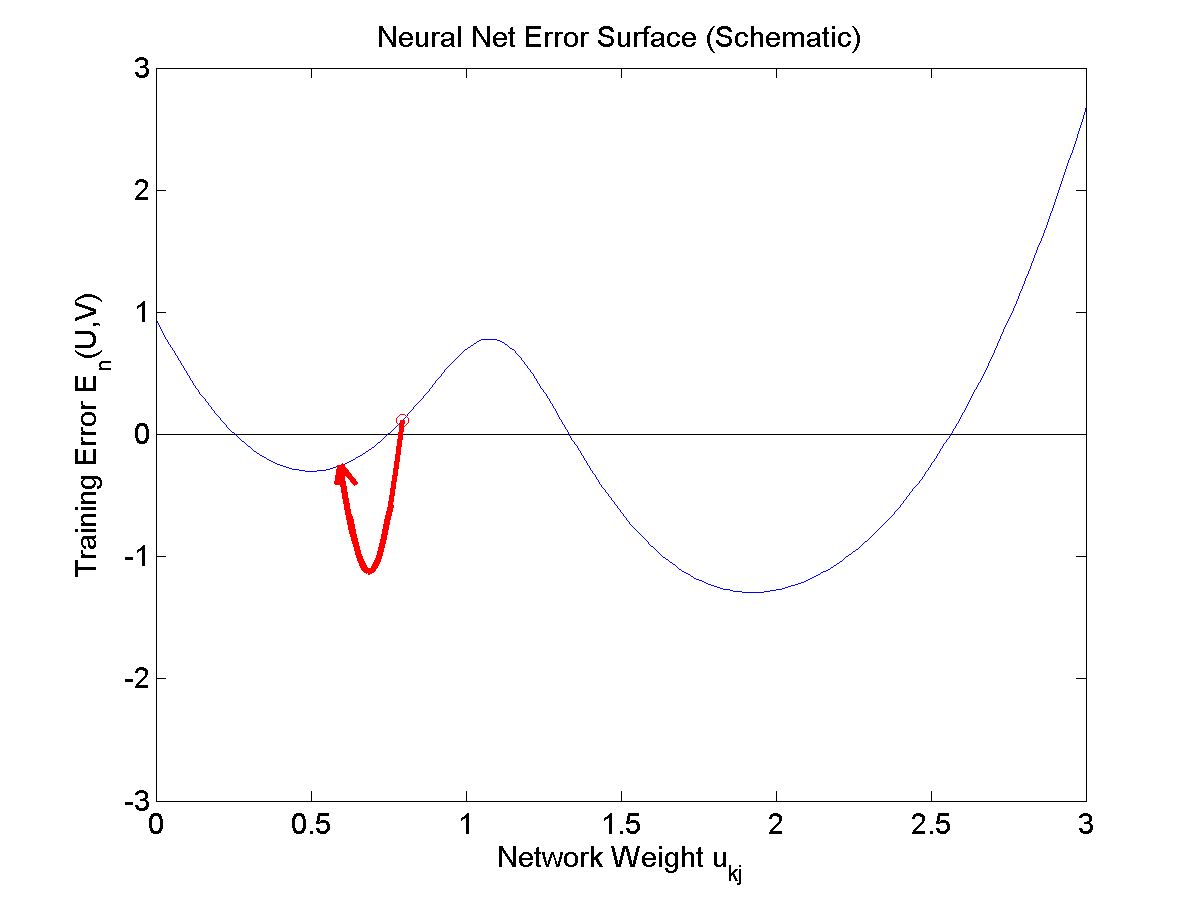 Training: Maximize the probability of the training data
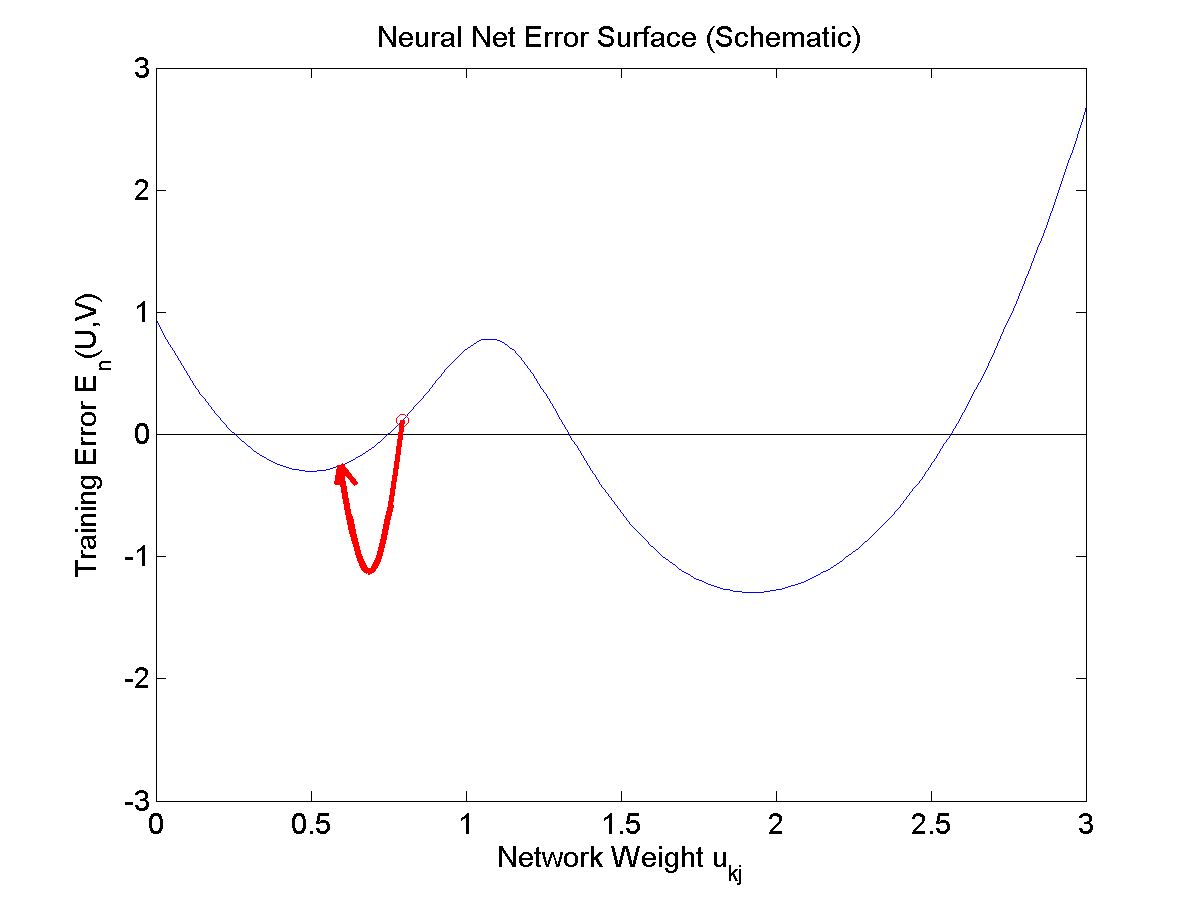 Training: Minimizing the negative log probability
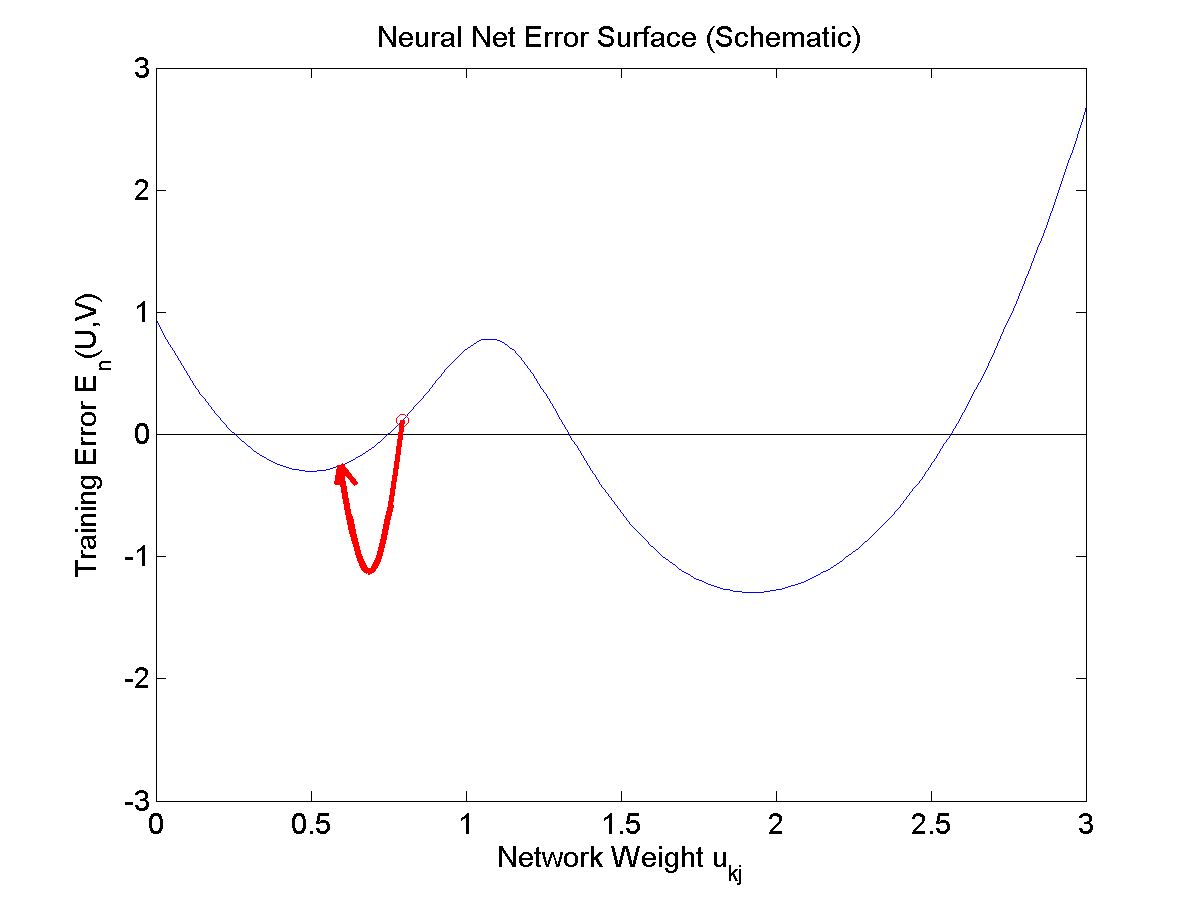 Outline
Multi-Class Perceptron
Testing
Training
Multi-Class Logistic Regression
Testing: softmax function
Training: cross-entropy training criterion
Training: how to differentiate the softmax
Comparing Multi-Class Perceptron and Logistic Regression
Training a Softmax Neural Network
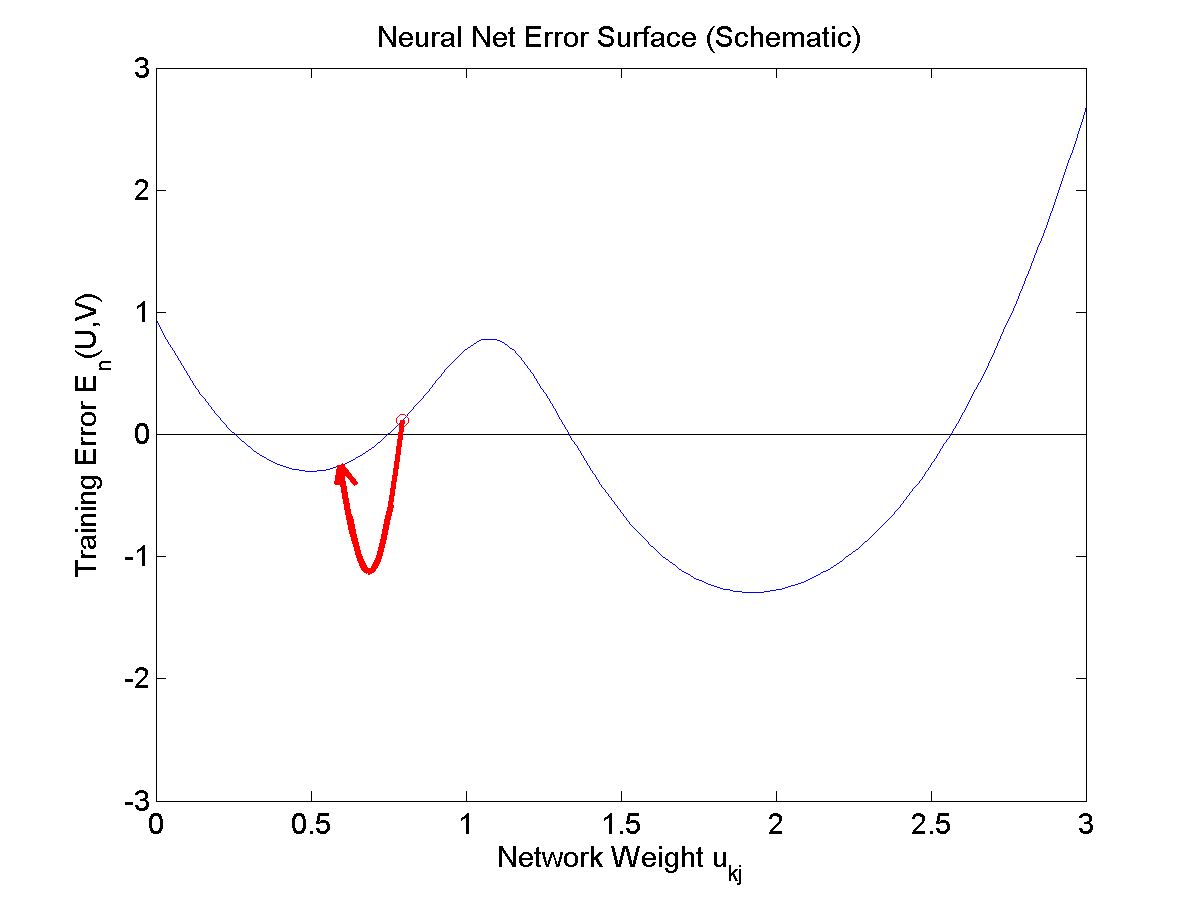 Differentiating the cross-entropy
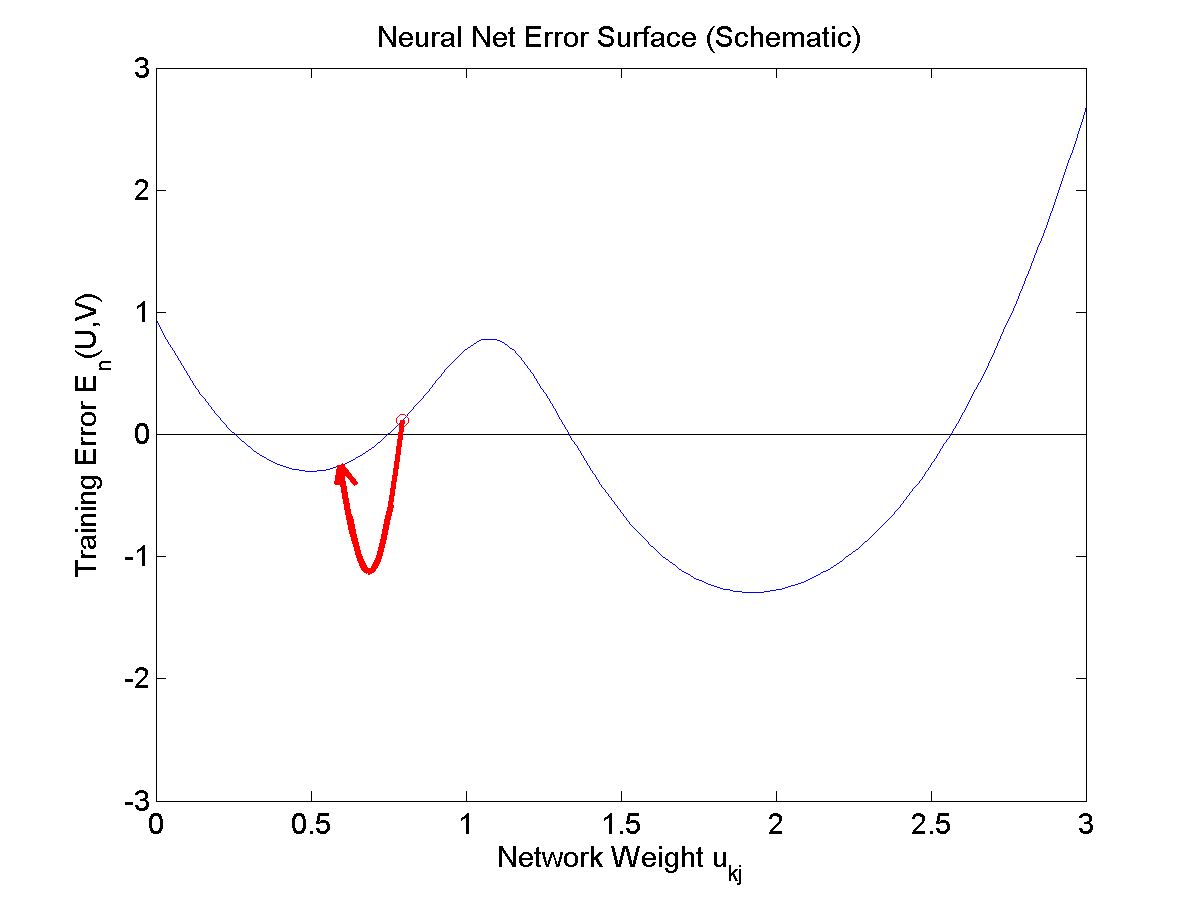 Differentiating the cross-entropy
Putting it all together…
Training Multi-Class Logistic Regression
Outline
Multi-Class Perceptron
Testing
Training
Multi-Class Logistic Regression
Testing: softmax function
Training: cross-entropy training criterion
Training: how to differentiate the softmax
Comparing Multi-Class Perceptron and Logistic Regression
Training a Multi-Class Perceptron
Training Multi-Class Logistic Regression
Conclusion: Comparing Multi-Class Perceptron and Logistic Regression